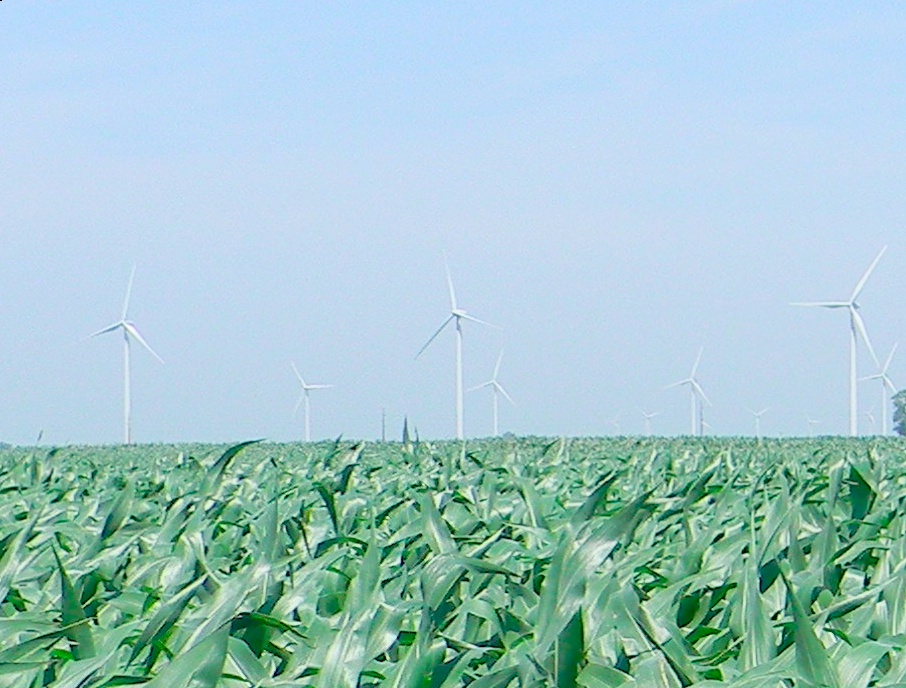 CWEX-10/11:
Overview of Results from the First Two Crop/Wind Energy eXperiments
E. S. Takle1
D. A. Rajewski1, J. Prueger2, Steven Oncley3, J. K. Lundquist4, Thomas W. Horst3, 
Michael E. Rhodes4, Richard Pfeiffer2, Jerry L. Hatfield2, Kristopher K. Spoth1, Russell K. Doorenbos1
1Iowa State University, 2National Laboratory for Agriculture and the Environment, 3National Center for Atmospheric Research, 4University of Colorado/NREL
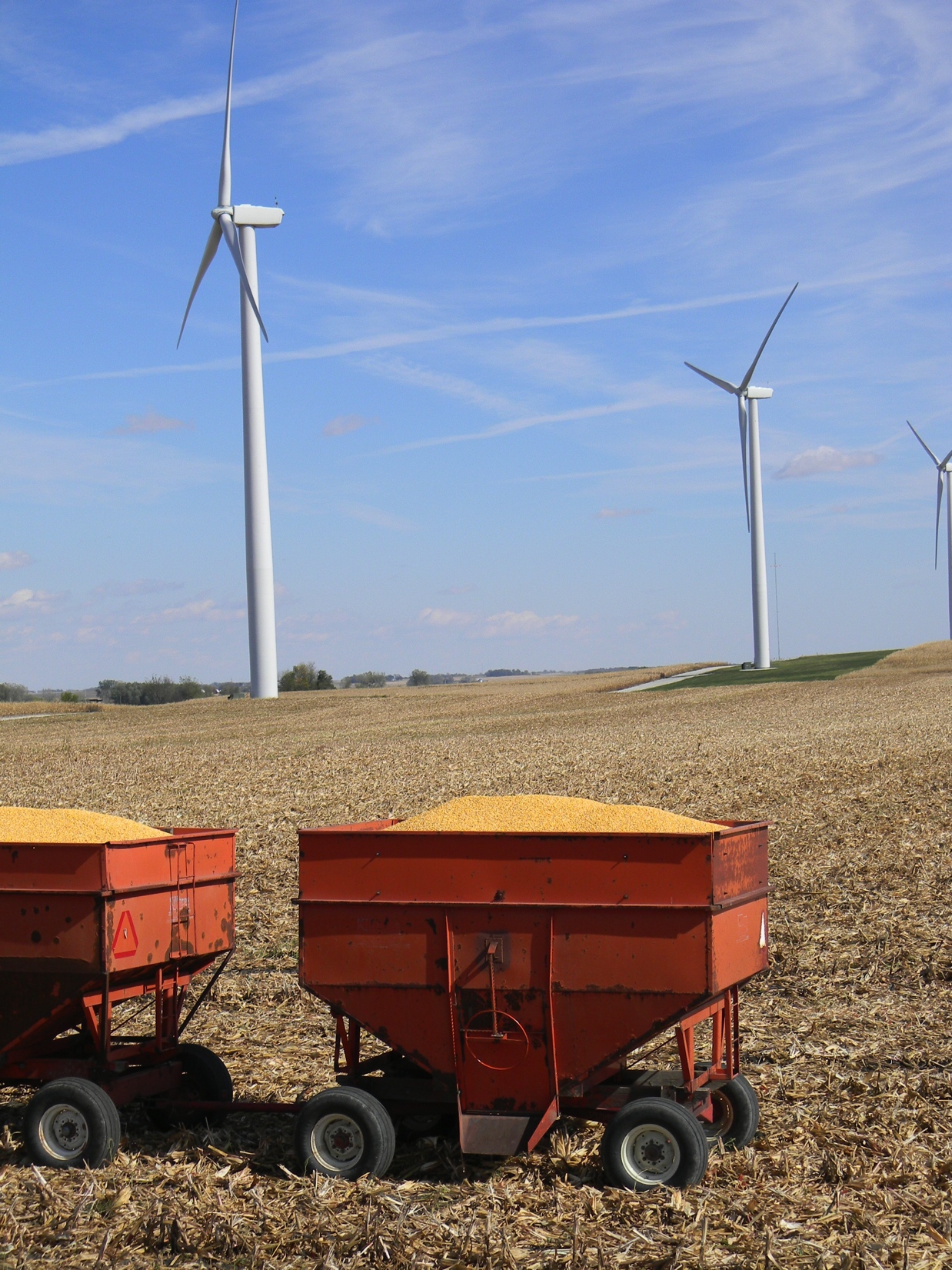 Outline
Conceptual framework for 	wind farm studies

Site description

Microclimate measurements 	in corn fields

Science and engineering 	research objectives

Future plans
For CWEX overview details see
Rajewski, D. A., E. S. Takle, J. K. Lundquist, S. Oncley, J. H. Prueger, T. W. Horst, M. E. Rhodes, R. Pfeiffer, J. L. Hatfield, K. K. Spoth, and R. K. Doorenbos, 2013:  CWEX:  Crop/Wind-energy Experiment: Observations of surface-layer, boundary-layer and mesoscale interactions with a wind farm.  Bull. Amer. Meteor. Soc. (in press)
http://www.meteor.iastate.edu/windresearch/resources.php
For CWEX microclimate results see
Rajewski, D. A., E. S. Takle, J. K. Lundquist, S. Oncley, J. H. Prueger, T. W. Horst, M. E. Rhodes, R. Pfeiffer, J. L. Hatfield, K. K. Spoth, and R. K. Doorenbos, 2013:  Windfarm influences on surface fluxes of heat, moisture, and CO2:  Observations from CWEX. To be submitted to Agric. Forest Meteorol. (summary in this presentation)
For CWEX aerodynamic results see
Rajewski, D. A. et al., (see following presentation)
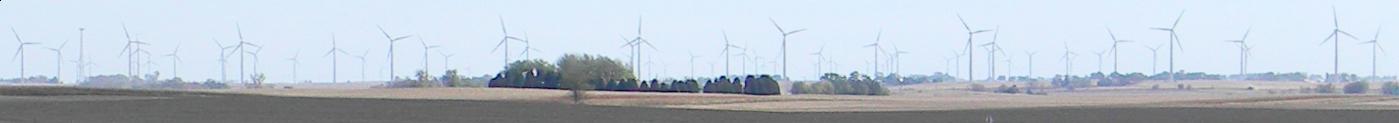 Conceptual model of turbine-crop Interaction via mean wind, perturbation pressure, and turbulence fields 
(based on shelterbelt studies of  Wang and Takle, 1995:  JAM, 34, 2206-2219 )
1995)
over-speeding zone
turbine wake
H
L
wind-ward
reduction zone
Heat
H2O
CO2
day
night
leeward ‘bleed’ through and speed up-zone
H
L
night
…….............................................................................................................................................
……..................
Site 1
Site 2
Site 3
[Speaker Notes: This is the most updated version of the schematic]
CWEX10 Field Experiment
Iowa utility-scale wind farm (200-turbines) 
Southern edge of a wind farm
Corn-soybean cropping pattern (measurements made in corn)
26 June – 7 September 2010; turbines off 0700 LST 26 July – 2300 LST 5 Aug 2300
4 Eddy Covariance flux towers (NLAE)
NREL/CU Lidar (J. Lundquist) (28 June-9 July)
CWEX11 Field Experiment
Same location
Measure from June-August
Six measurement stations (instead of 4); four provided by National Center for Atmospheric Research
Two lidars (one upwind, one downwind of turbine line) provided by J. Lundquist, CU
Wind Energy Science, Engineering and Policy Research Experience for Undergraduates (REU) students involved
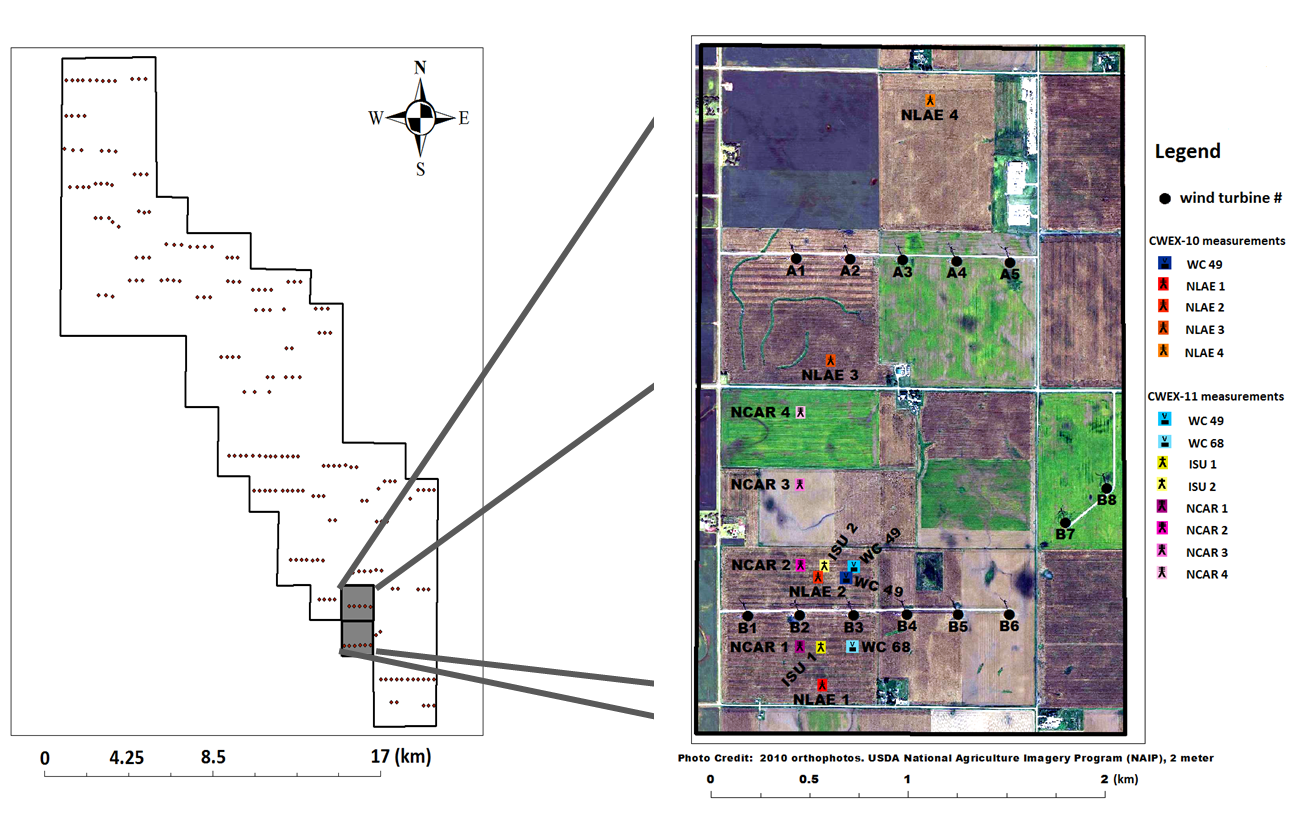 Prevailing Wind Directions: 
 South (SE-S-SW) in Summer; NW (WNW-NW-NNW) in Winter
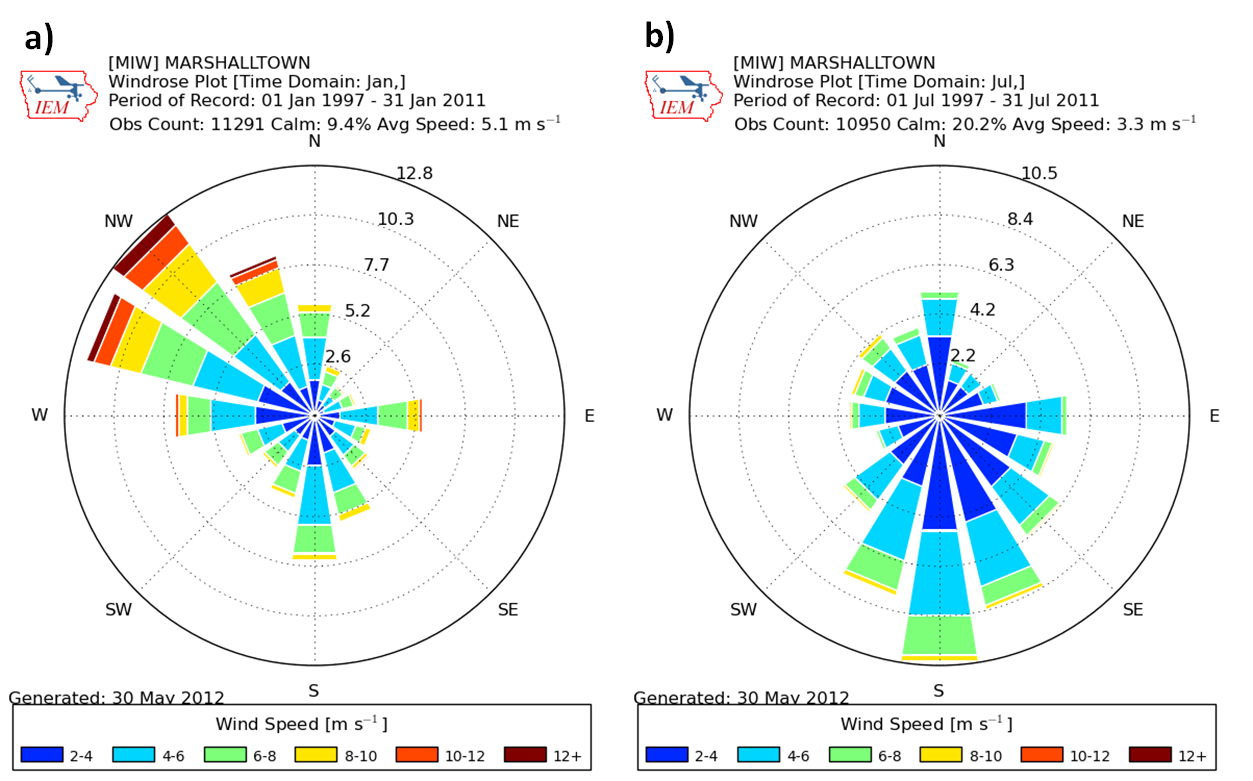 Turbine Influence on Surface Fluxes
2010 NLAE Instruments (6.45 m)
2011 NCAR Instruments (4.50 m)
Same maize field
Different maize fields
Daytime fluxes
Sensible heat: +5% (cools crop)
Latent heat: +3 to +4% (dries crop)
CO2:  -5 to -10% (higher uptake)
Nighttime fluxes
Sensible heat: -5-15% (warms crop)
Latent heat: -20-30% (more dew)
CO2:  +5 to -5% (indeterminate)

Net ecosystem exchange*
+10% (increased uptake by crop)
Daytime fluxes
 Sensible heat:  <2% 
Latent heat: <2% 
CO2 : -15% (higher uptake) 
Nighttime fluxes
Sensible heat: -2 to -4% (warms crop)
Latent heat:  +10-20% (less dew)
CO2:  +10% (more respiration)
Net ecosystem exchange*
+18-20% (increased uptake by crop)
*  Soil respiration not included
[Speaker Notes: Same as what was shared at Nov 29 EPSCoR meeting]
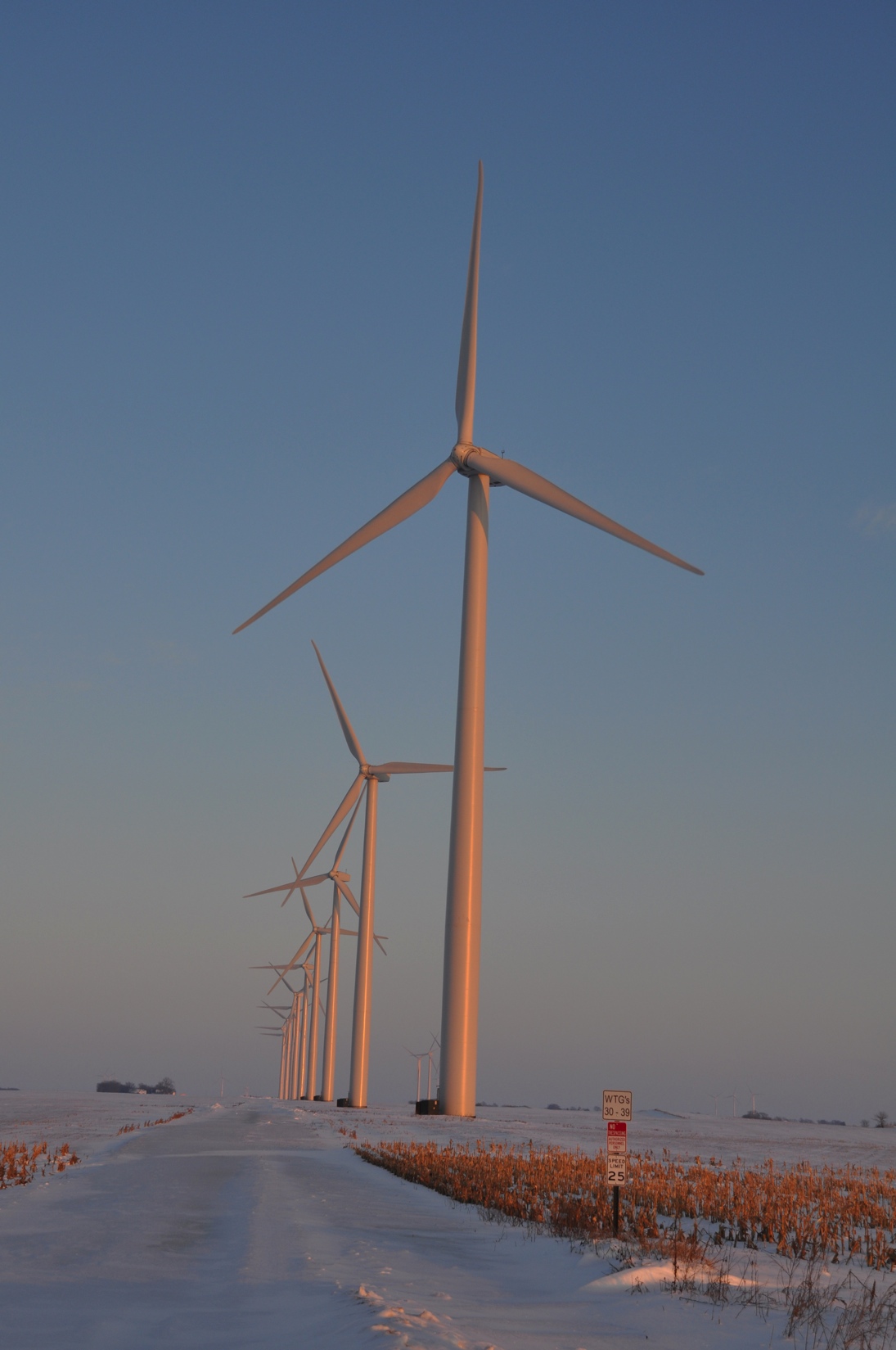 Projects in Progress
Aerodynamic characteristics of large wind farms (see following presentation)
Wind Ramp Events at Turbine Height – Spatial Consistency and Causes at two Iowa Wind Farms (Walton, Gallus, Takle poster; Walton REU paper) 
Influence of Wind Turbines on Atmospheric Stability and Dew Duration (Lauridsen senior thesis)
Balloon-borne measurements in a wind farm (Matson MS project in progress)
Comparison and Analysis of Wind Turbine Wake Interactions (Flowers summer SULI project)
Constructing low-dimensional stochastic wind models from meteorology data (Guo, Rajewski, Takle, Ganapathysubramanian, submitted to Wind Energy)
CWEX Supports Research, Education, Industry Engagement, and Outreach
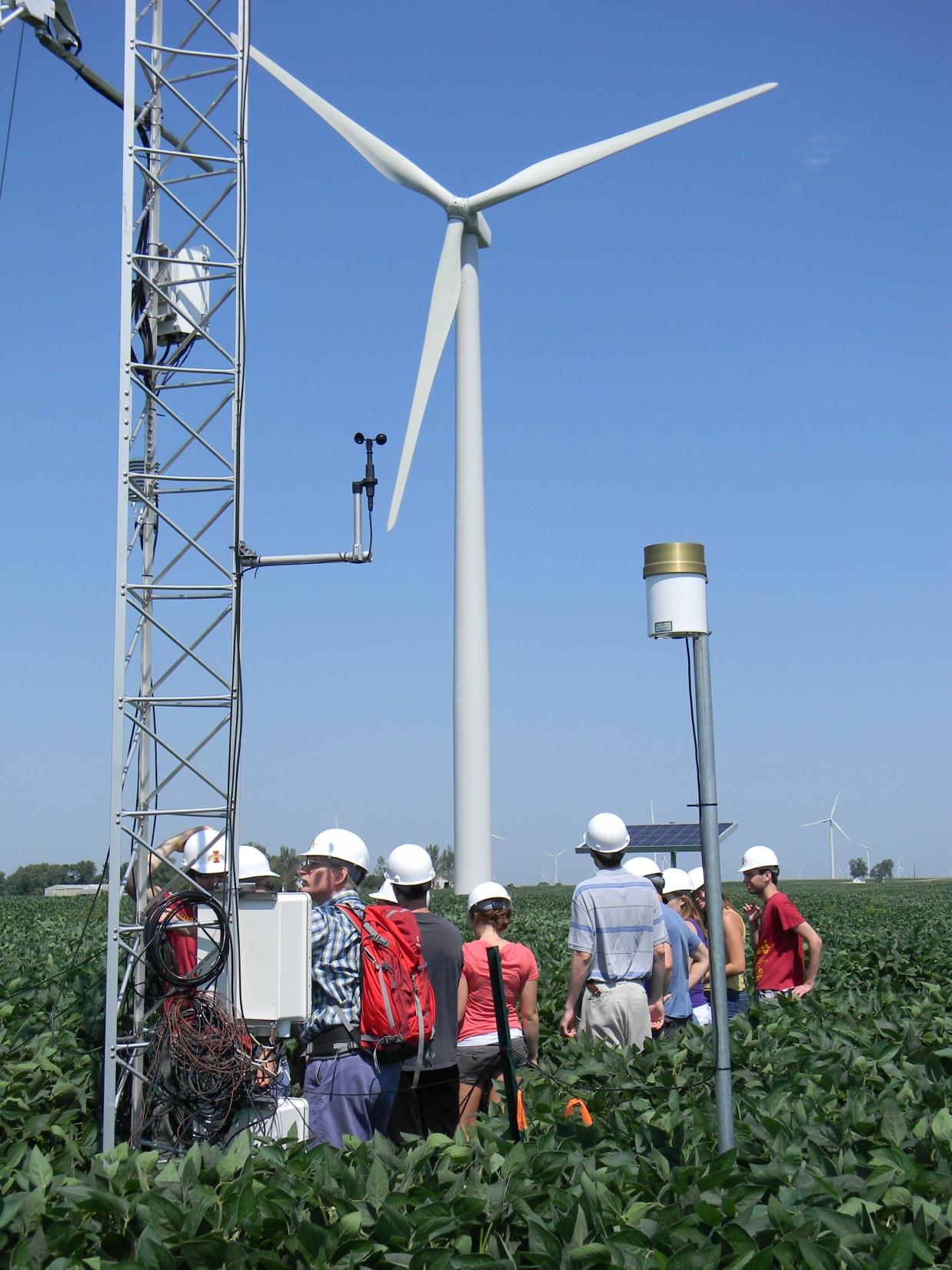 Wind Energy Science Engineering and Policy IGERT (an NSF Integrative Graduate Education and Research Traineeship PhD program admits up to 10 PHD students per year for 5 years) 
Wind Energy Science Engineering and Policy REU (an NSF Research Experiences for Undergraduate 10-week summer program for 10-15 undergraduate students) 
Harnessing Energy Flows in the Biosphere (an NSF EPSCoR program for building research infrastructure in renewable energy, including multiple outdoor wind energy measurement venues)
CWEX Science and Engineering Objectives
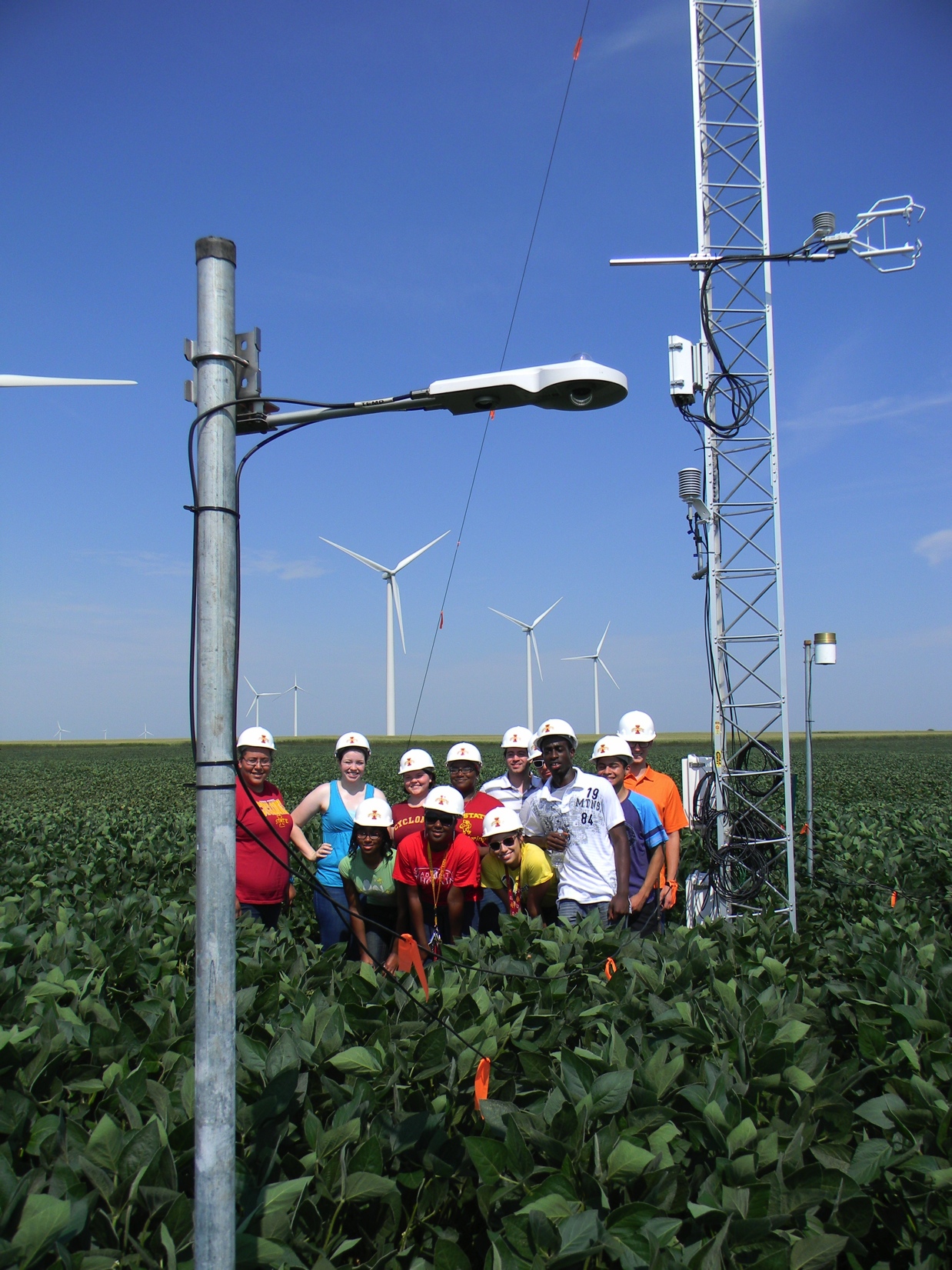 Turbine-crop interactions
Wind-farm internal aerodynamics (pressure forcing, vertical exchange processes, thermal stratification, anisotropic turbulence, vertical shear of speed and direction)
Near-turbine flow field environment
Individual turbine wakes (elevated, surface based)
Multiple turbine wakes (rotor layer vs turbine layer)
Mesoscale interactions
Surface convergence
Wind-farm/boundary-layer interactions
Vertical velocities
Interaction with nocturnal low-level jet
Downwind influence (lateral extent of wind farm footprint)
Influence on cloud/fog formation
Southerly Winds, SW at Surface
Backing wind at ISU 2 
under stable conditions
Southerly winds, SE at Surface
Veering wind at ISU 2 
under stable conditions
Measurements Needed
Additional surface flux measurements (middle of  wind farm)
Surface pressure field across turbine line
Vertical profiles of horizontal velocity through the turbine layer (H)
Horizontal velocities across the wind farm (convergence?)
Turbulence in and above the turbine layer with the layer above (H-2H);  also vertical velocity above the turbine layer
Diurnal changes of u, T, RH, turbulence in H-10H
Low-level jet characteristics
Analysis Needed
Surface flux anomalies
Wake structure – dependence on stability, speed and direction shear
Coupling of the turbine layer with the layer above (H-2H)
Horizontal convergence in the H layer
Diurnal changes in H-10H
Low-level jet characteristics
Modeling Needed
Diurnal changes of surface fluxes
Coupling of the turbine layer with the layer above (H-2H)
Horizontal convergence in the H layer
Diurnal changes in H-10H
Low-level jet characteristics
Turbine-turbine interactions (wake characteristics)
Shear and turbulence coupling to blade stresses
Current Status:Instrumentation
Installation of two 120-m instrumented towers
Expanded network of surface stations
Nanobarometer network
Short-term exploratory studies with tethered balloon measurement platform, 50-m towers and sodars
For More Information
Eugene S. Takle
gstakle@iastate.edu
http://www.meteor.iastate.edu/faculty/takle/
515-294-9871
This material is based on work supported in part by the National Science Foundation under Grant Number EPS-1101284.
Photo courtesy of Lisa H Brasche